Fig. 3. Z-scores for chlorophyll a (black bars), total zooplankton (white bars) and D. pulex (diagonally lined bars) ...
J Plankton Res, Volume 32, Issue 12, December 2010, Pages 1715–1725, https://doi.org/10.1093/plankt/fbq087
The content of this slide may be subject to copyright: please see the slide notes for details.
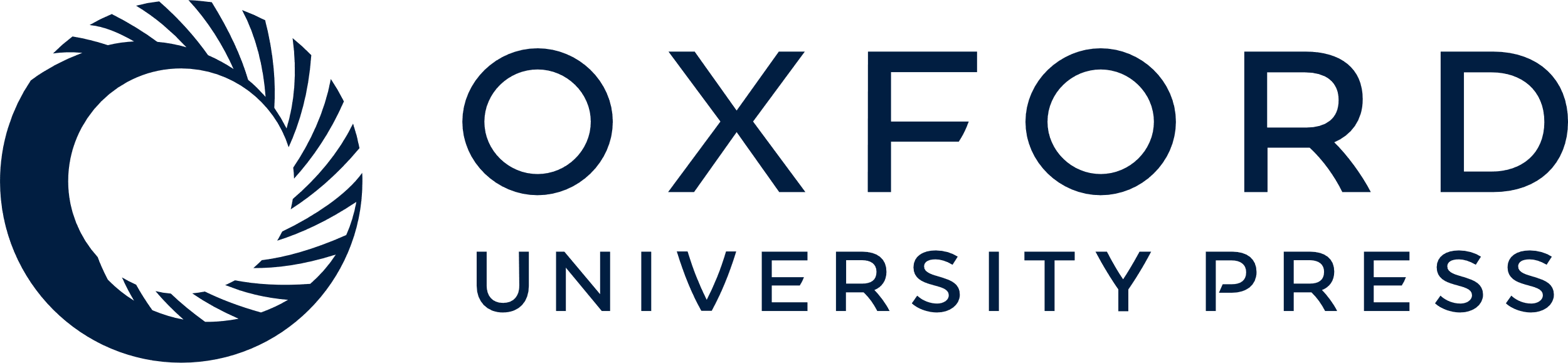 [Speaker Notes: Fig. 3. Z-scores for chlorophyll a (black bars), total zooplankton (white bars) and D. pulex (diagonally lined bars) peak abundance determined with Weibull-type functions (based on Rolinski et al. (2007)), in 47 mesocosms from February to end of May 2006. Negative z-scores indicate earlier peaks compared with the average time of peak occurrence, positive values indicate later peaks (Treatments: UNo, Unheated and No nutrient addition; HNo, Heated and No nutrient addition; ULow, Unheated and Low nutrient addition; HLow, Heated and low nutrient addition; UHigh, Unheated and High nutrient addition; HHigh, Heated and high nutrient addition).


Unless provided in the caption above, the following copyright applies to the content of this slide: © The Author 2010. Published by Oxford University Press. All rights reserved. For permissions, please email: journals.permissions@oxfordjournals.org]